Table 2 Tractography group comparisons
Note: Significant FDR corrected results are in BOLD.
Figure 1.CST tractography ...
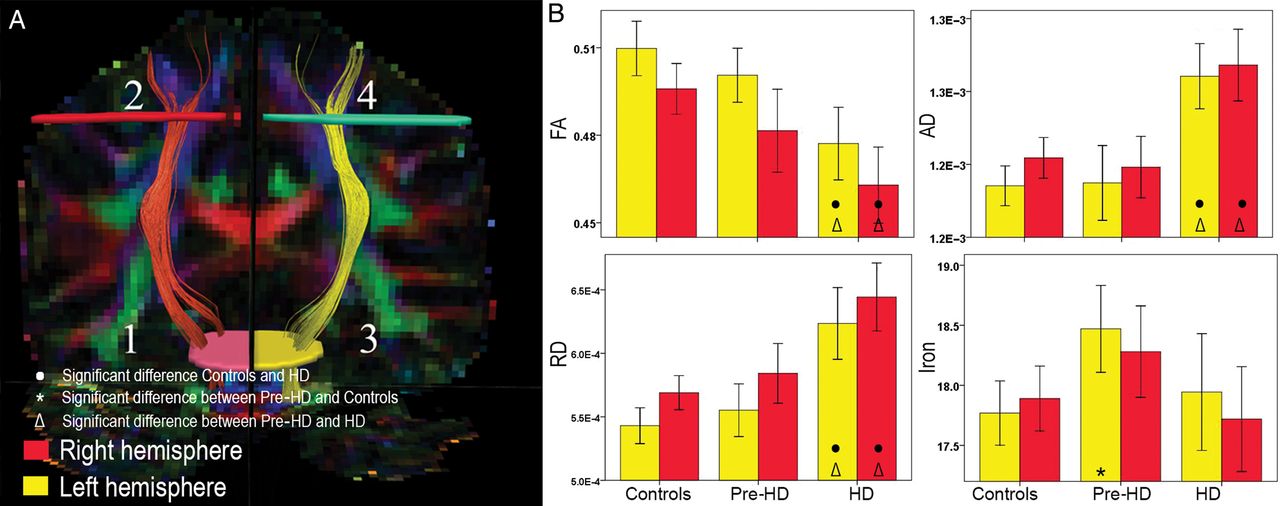 Cereb Cortex, Volume 25, Issue 9, September 2015, Pages 2670–2682, https://doi.org/10.1093/cercor/bhu065
The content of this slide may be subject to copyright: please see the slide notes for details.
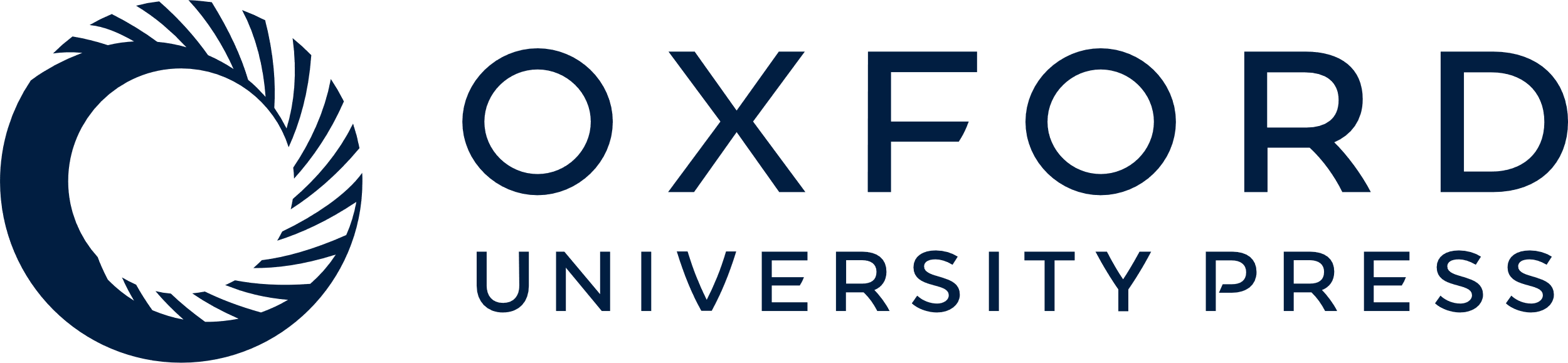 [Speaker Notes: Table 2 Tractography group comparisons
Note: Significant FDR corrected results are in BOLD.
Figure 1.CST tractography and group comparisons. (A) Numbers 1–4 show tractography ROI placement on a single subject for the left and right CST. (B) Bar graphs show differences between CST FA, AD, and RD for the left and right hemisphere. The error bars represent the standard error mean (SEM).


Unless provided in the caption above, the following copyright applies to the content of this slide: © The Author 2014. Published by Oxford University Press. All rights reserved. For Permissions, please e-mail: journals.permissions@oup.com]
Figure 2. Significant motor and genetic correlations with CST FA, AD, and RD.
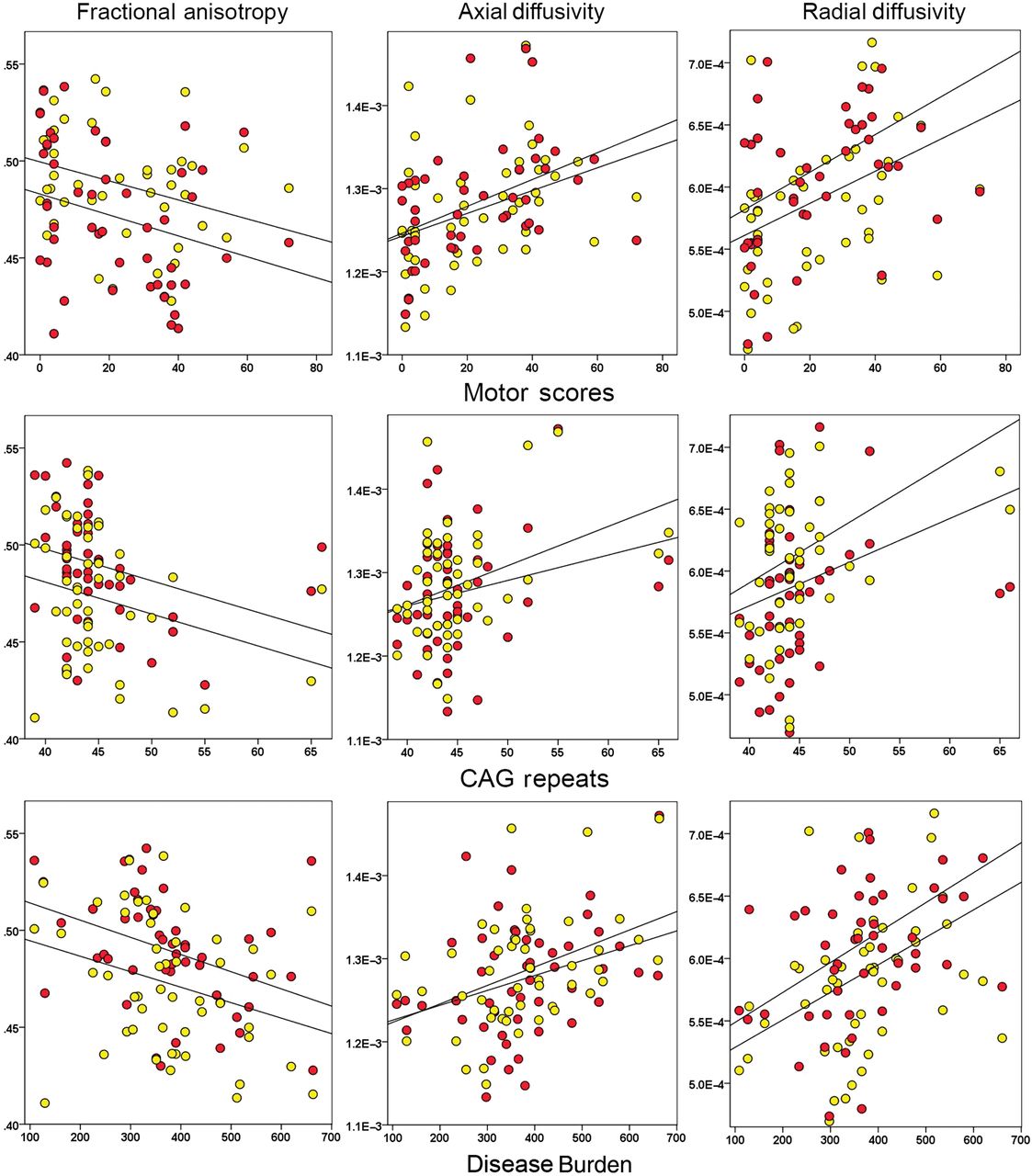 Cereb Cortex, Volume 25, Issue 9, September 2015, Pages 2670–2682, https://doi.org/10.1093/cercor/bhu065
The content of this slide may be subject to copyright: please see the slide notes for details.
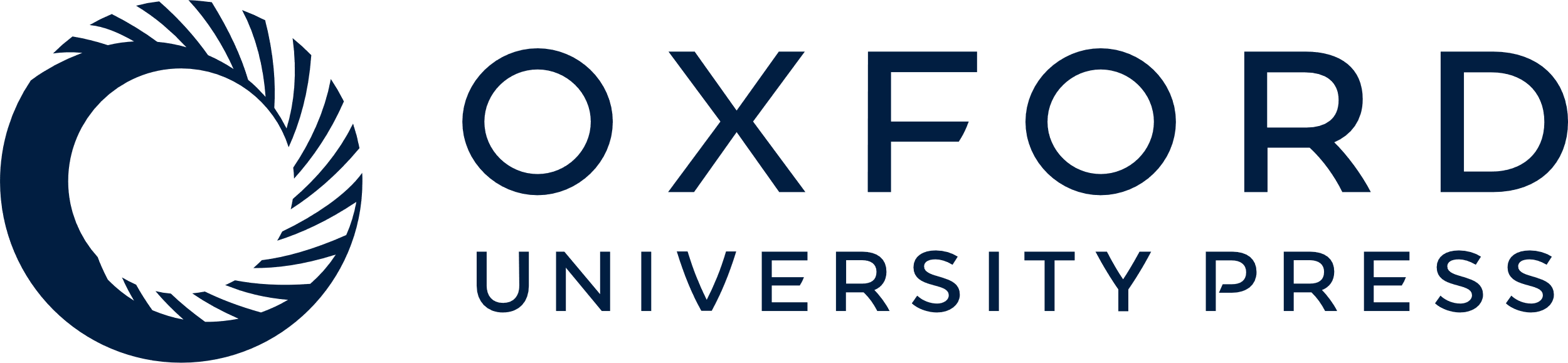 [Speaker Notes: Figure 2. Significant motor and genetic correlations with CST FA, AD, and RD.


Unless provided in the caption above, the following copyright applies to the content of this slide: © The Author 2014. Published by Oxford University Press. All rights reserved. For Permissions, please e-mail: journals.permissions@oup.com]
Figure 3. Regional CST microstructural properties group comparisons. (A) Divisions on the FMRIB58_FA atlas to create ...
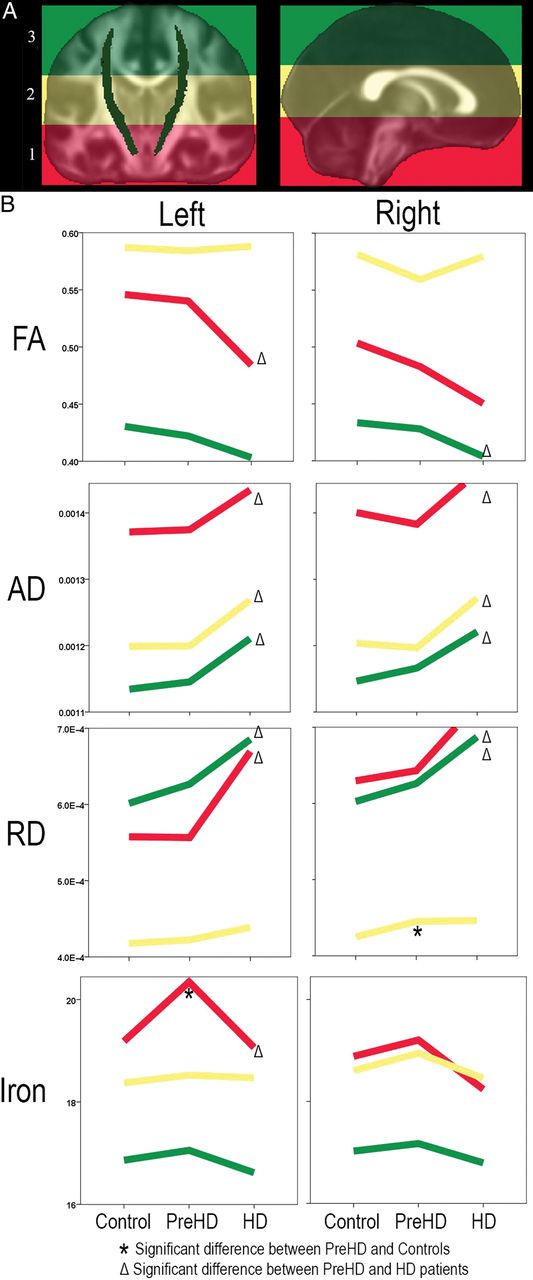 Cereb Cortex, Volume 25, Issue 9, September 2015, Pages 2670–2682, https://doi.org/10.1093/cercor/bhu065
The content of this slide may be subject to copyright: please see the slide notes for details.
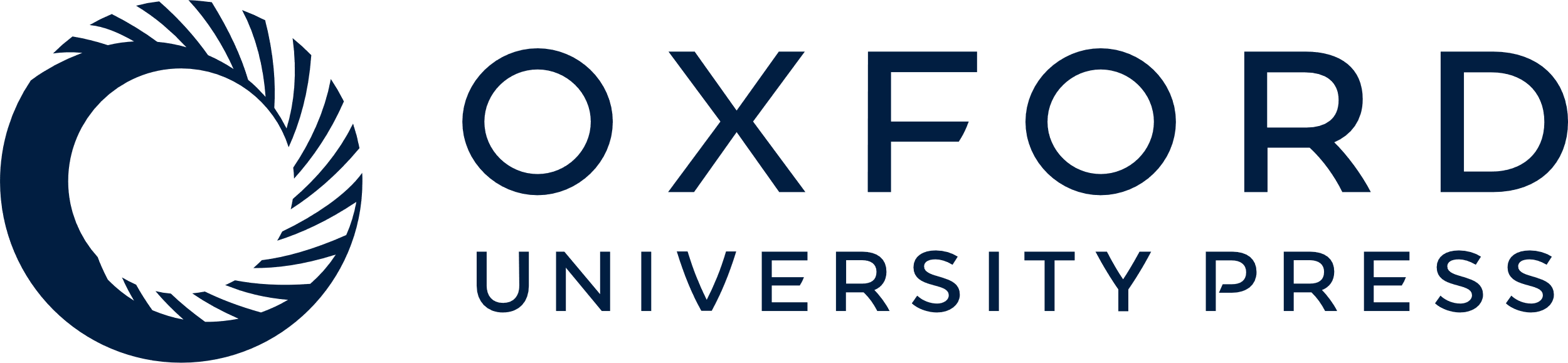 [Speaker Notes: Figure 3. Regional CST microstructural properties group comparisons. (A) Divisions on the FMRIB58_FA atlas to create regional masks. (B) Graphs show group differences between regional CST FA, AD, and RD for the left and right hemisphere.


Unless provided in the caption above, the following copyright applies to the content of this slide: © The Author 2014. Published by Oxford University Press. All rights reserved. For Permissions, please e-mail: journals.permissions@oup.com]